Krajowy Fundusz Szkoleniowy
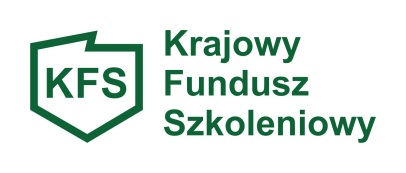 Co to jest KFS?
	Krajowy Fundusz Szkoleniowy to wydzielona część (ok. 2%) 	Funduszu Pracy – utworzony z myślą o wsparciu kształcenia    
               ustawicznego pracodawców oraz pracowników.


Po co jest utworzony KFS?
	Aby zapobiegać utracie zatrudnienia przez osoby pracujące z 	powodu kompetencji nieadekwatnych do wymagań zmieniającej 	się gospodarki.
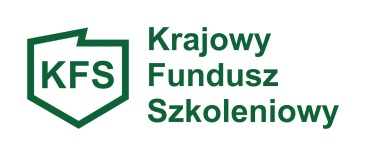 Kto może wystąpić o przedmiotowe dofinansowanie?

	Każdy pracodawca, który zatrudnia co najmniej  1 pracownika. Nie ma znaczenia, na jaki rodzaj umowy o pracę oraz w jakim wymiarze czasu pracy zatrudnieni są pracownicy korzystający ze wsparcia.


	Pracodawca może sam skorzystać z KFS na takich samych zasadach jak jego pracownicy (o ile zatrudnia co najmniej 1 pracownika).
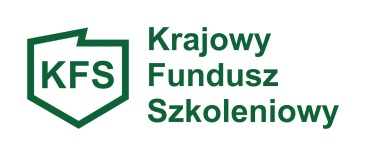 Na co pracodawca może przeznaczyć środki z KFS

kursy i studia podyplomowe realizowane z inicjatywy pracodawcy lub za  jego zgodą;
egzaminy umożliwiające uzyskanie dokumentów potwierdzających nabycie umiejętności, kwalifikacji lub uprawnień zawodowych;
badania lekarskie i psychologiczne wymagane do podjęcia kształcenia lub pracy zawodowej po ukończonym kształceniu;
ubezpieczenie od NNW w związku z podjętym kształceniem;
określenie potrzeb pracodawcy w zakresie kształcenia ustawicznego w związku z ubieganiem się o sfinansowanie tego kształcenia ze środków KFS;
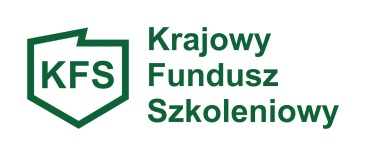 Poziom dofinansowania KFS
Kwota przyznana na szkolenie dla 1 pracownika nie może przekroczyć w danym roku 300% przeciętnego wynagrodzenia 

	W przypadku pracodawców zatrudniających 10 i więcej osób -  
          środki przyznane z KFS pokryją 80% kosztów kształcenia 	ustawicznego (wkład własny pracodawcy – 20%),

		W przypadku mikroprzedsiębiorstw (przedsiębiorcy, który 	zatrudnia mniej niż 10 osób, a jego roczny obrót nie przekracza 2 	mln euro) – 100% dofinansowania
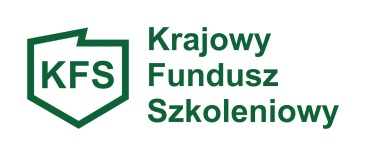 Finansowanie kosztów kształcenia ustawicznego pracowników 
 i pracodawcy, udzielane pracodawcom  prowadzącym działalność gospodarczą stanowi pomoc de minimis. 

     Pomoc de minimis to rodzaj wsparcia udzielanego przedsiębiorcom ze środków publicznych (np. budżetu jednostek samorządu terytorialnego, funduszy unijnych), którego maksymalna wielkość z różnych źródeł nie może przekroczyć 200 tys. euro w okresie 3 kolejnych lat.
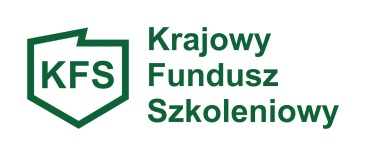 Jak ubiegać się o dofinansowanie z KFS?

Powiatowy urząd pracy ogłasza nabór wniosków na sfinansowanie kosztów kształcenia ustawicznego na swojej stronie internetowej.

Wypełniony przez pracodawcę wniosek należy złożyć w powiatowym urzędzie pracy właściwym ze względu na siedzibę pracodawcy lub miejsce prowadzenia działalności gospodarczej.

W przypadku pozytywnego rozpatrzenia wniosku, z pracodawcą zostaje zawarta umowa na dofinansowanie ze środków KFS.
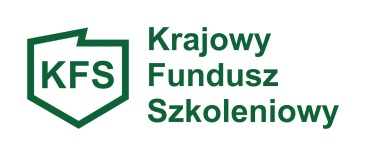 OBOWIĄZKI LEŻĄCE PO STRONIE PRACODAWCY
Wskazanie formy kształcenia ustawicznego oraz kosztów kształcenia na jednego uczestnika 

 Uzasadnienie wyboru realizatora usługi finansowanej z KFS, ze wskazaniem nazwy i siedziby realizatora, nazwy kształcenia ustawicznego i liczby godzin oraz ceny usługi w porównaniu z podobnymi usługami oferowanymi na rynku;

 Podanie informacji o planach dotyczących dalszego zatrudnienia osób, które będą objęte kształceniem ustawicznym finansowanym ze środków KFS.
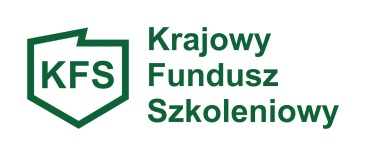 OBOWIĄZKI LEŻĄCE PO STRONIE PRACODAWCY (c.d.)
Do wniosku należy dołączyć :

 kopię dokumentu potwierdzającego oznaczenie formy prawnej prowadzonej działalności w przypadku braku wpisu do KRS lub rejestru ewidencji gospodarczej;

 wzór dokumentu wystawianego przez realizatora usługi potwierdzającego kompetencje nabyte przez uczestników kształcenia ustawicznego;

 program kształcenia lub zakres egzaminu;
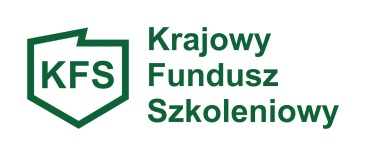 Limit środków finansowych na kształcenie ustawiczne pracowników i pracodawców w PUP w Golubiu-Dobrzyniu na rok 2023 został wyczerpany.

Limit podstawowy - na 2023 rok przyznano środki w wysokości 243 900,00 zł

Rezerwa - na 2023 rok przyznano środki w wysokości
 70 000,00 zł

Każdego roku Minister Rodziny i Polityki Społecznej  w porozumieniu z Radą Rynku Pracy określa nowe priorytety zarówno dla limitu podstawowego jak i rezerwy.
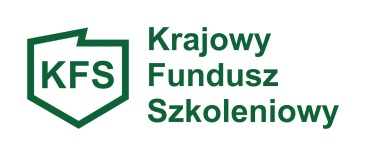 PRIORYTETY WYDATKOWANIA ŚRODKÓW KFS NA 2023 ROK

Priorytety  Ministra Rodziny i Polityki Społecznej- limit podstawowy:

Wsparcie kształcenia ustawicznego skierowane do pracodawców zatrudniających cudzoziemców.
Wsparcie kształcenia ustawicznego w związku z zastosowaniem w firmach nowych procesów, technologii i narzędzi pracy.
Wsparcie zawodowego kształcenia ustawicznego w zidentyfikowanych w danym powiecie lub województwie zawodach deficytowych.
Wsparcie kształcenia ustawicznego dla nowozatrudnionych osób (lub osób, którym zmieniono zakres obowiązków) powyżej 50 roku życia.
Wsparcie kształcenia ustawicznego osób powracających na rynek pracy po przerwie związanej ze sprawowaniem opieki nad dzieckiem oraz osób będących członkami rodzin wielodzietnych.
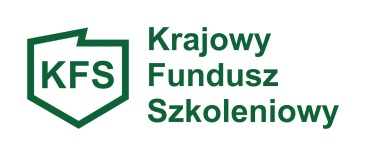 PRIORYTETY WYDATKOWANIA ŚRODKÓW KFS NA 2023 ROK

Priorytety  Ministra Rodziny i Polityki Społecznej- limit podstawowy (c.d.):

6)  Wsparcie kształcenia ustawicznego osób poniżej 30 roku życia w zakresie umiejętności cyfrowych oraz umiejętności związanych z branżą energetyczną i gospodarką odpadami.
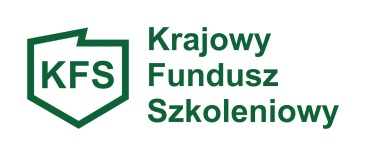 PRIORYTETY WYDATKOWANIA ŚRODKÓW KFS w  2023 roku

Priorytety Rady Rynku - rezerwa KFS: 

Wsparcie kształcenia ustawicznego pracowników Centrów Integracji   
      Społecznej, Klubów Integracji Społecznej, Warsztatów Terapii   
      Zajęciowej, Zakładów Aktywności Zawodowej, członków lub 
      pracowników spółdzielni socjalnych oraz pracowników zatrudnionych 
      w podmiotach posiadających status przedsiębiorstwa społecznego 
      wskazanych na liście/rejestrze przedsiębiorstw społecznych 
      prowadzonym przez MRiPS.
Wsparcie kształcenia ustawicznego osób z orzeczonym stopniem 
      niepełnosprawności.
C.  Wsparcie kształcenia ustawicznego w obszarach/branżach  
      kluczowych dla rozwoju powiatu/województwa wskazanych w  
      dokumentach strategicznych/planach rozwoju.
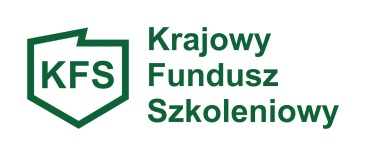 PRIORYTETY WYDATKOWANIA ŚRODKÓW KFS w  2023 roku

Priorytety Rady Rynku - rezerwa KFS (c.d.): 

D.  Wsparcie kształcenia ustawicznego instruktorów praktycznej nauki    
      zawodu bądź osób mających zamiar podjęcia się tego zajęcia,  
      opiekunów praktyk zawodowych i opiekunów stażu uczniowskiego 
      oraz szkoleń branżowych dla nauczycieli kształcenia zawodowego.
Wsparcie kształcenia ustawicznego osób, które mogą udokumentować wykonywanie przez co najmniej 15 lat prac w szczególnych warunkach lub o szczególnym charakterze, a którym nie przysługuje prawo do emerytury pomostowej.